BILL PAY CHECKLIST
Time:.........................................................
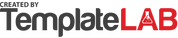